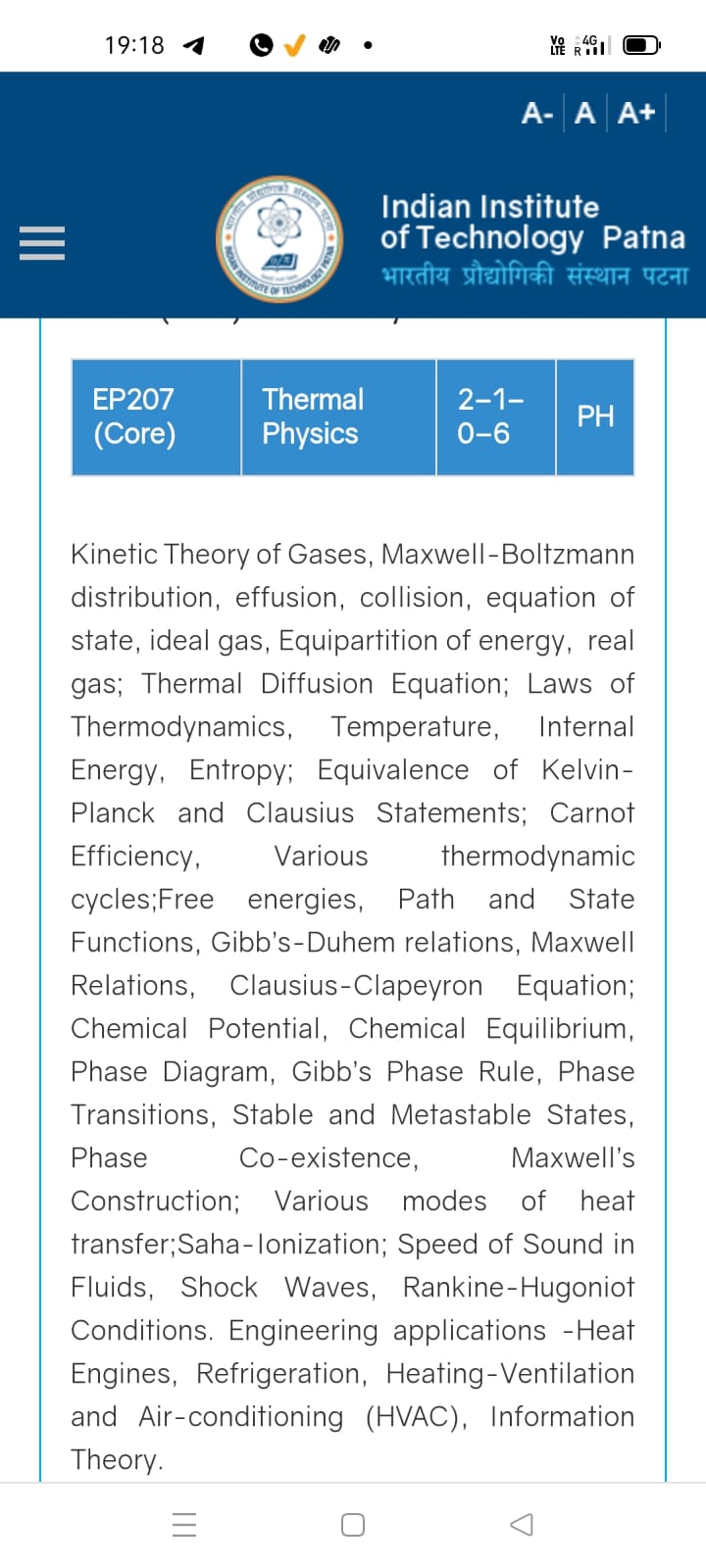 Season 2, Lecture 13 (S2,L13): 
Recap, Effusion and Thermodynamics
Attendance: 75% mandatory
Quantum Memory (QM)
Stationary QuBit
i.e QUANTUM MEMORY
(Eg Quantum atomic gas)
Flying QuBit
(Eg a photon)
Flying QuBit
(Eg a photon)
storage
read-out
LIGHT
LIGHT
ATOM + LIGHT
POLARITON
RESEARCH
WORK
Says  Quantum gas
Interesting experiment by Prof. Ashkin and his team
Stream of Photons
Atom
Atoms got deflected by laser beam ………………………..HOW?
Effect was very directional
Resonances in systems
Simple Pendulum
Spring mass system
LCR  Systems
ATOMIC SYSTEMS
Possibility of Cooling of atoms by Light?
v
v
LIGHT   interacts with  ATOMS
Radiation Pressure from Light
Stream of Photons
Atom
Model using 2 level system
Two level atom interacting with Light
Stream of Photons
Atom
What are the possible phenomena’s?
Stimulated Absorption
Stimulated Emission
Spontaneous Emission
Doppler Effect
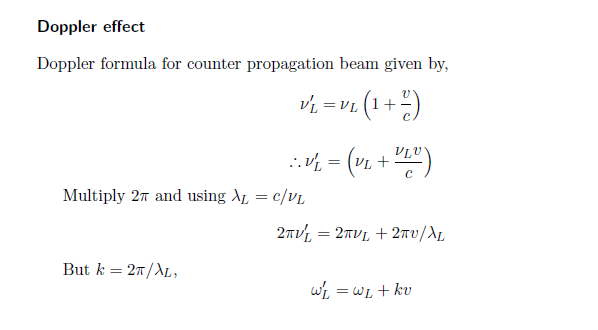 Doppler effect in radiation pressure
Laser cooling in 1-D
v
e
δ
ωL- kv
ωL+ kv
ωo
ωL
ωL
g
Atoms decelerate
Laser cooling in 3-D
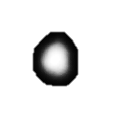 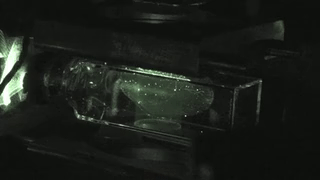 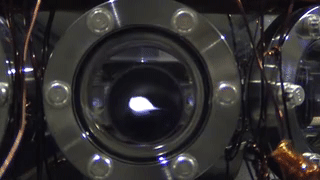 Effusion
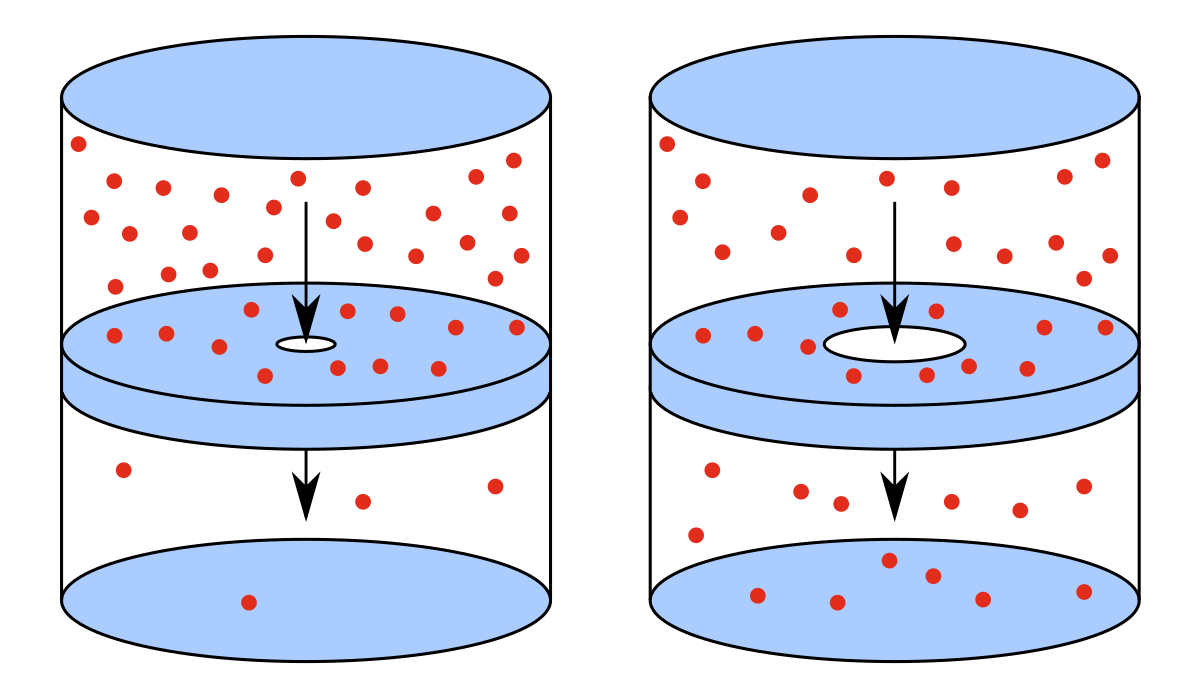 Effusion
Effusion occurs through an orifice smaller than the mean free path of the particles in motion
Gas in left chamber is under equilibrium
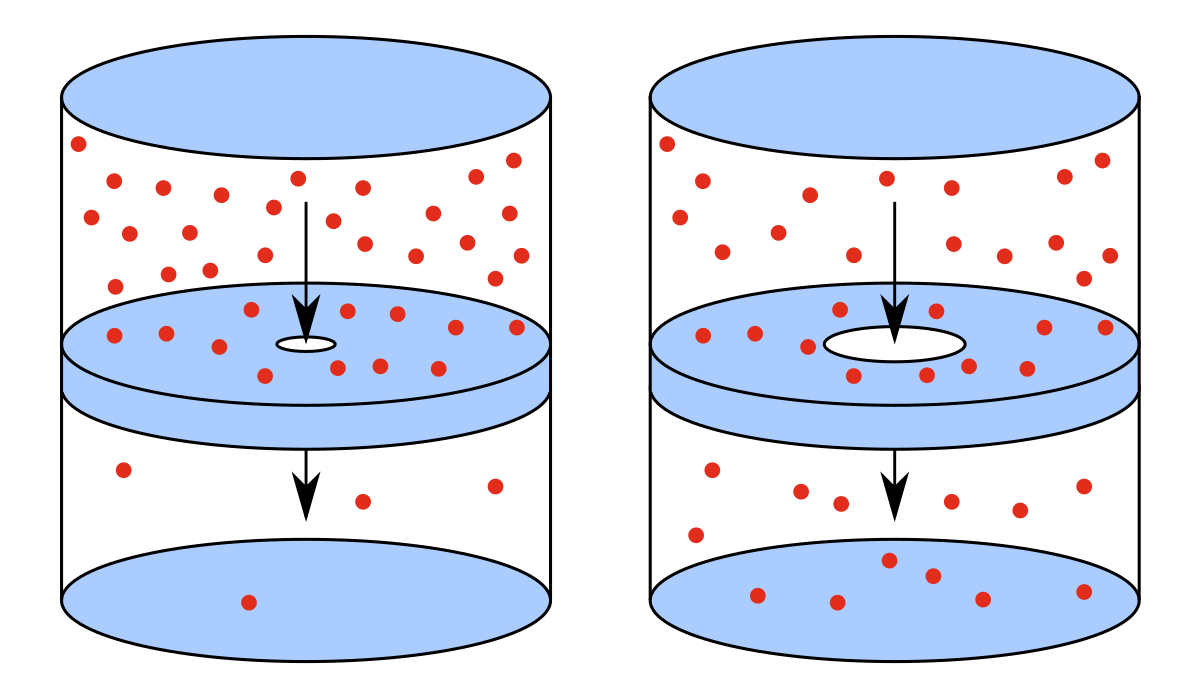 To maintain gas in left chamber is under equilibrium
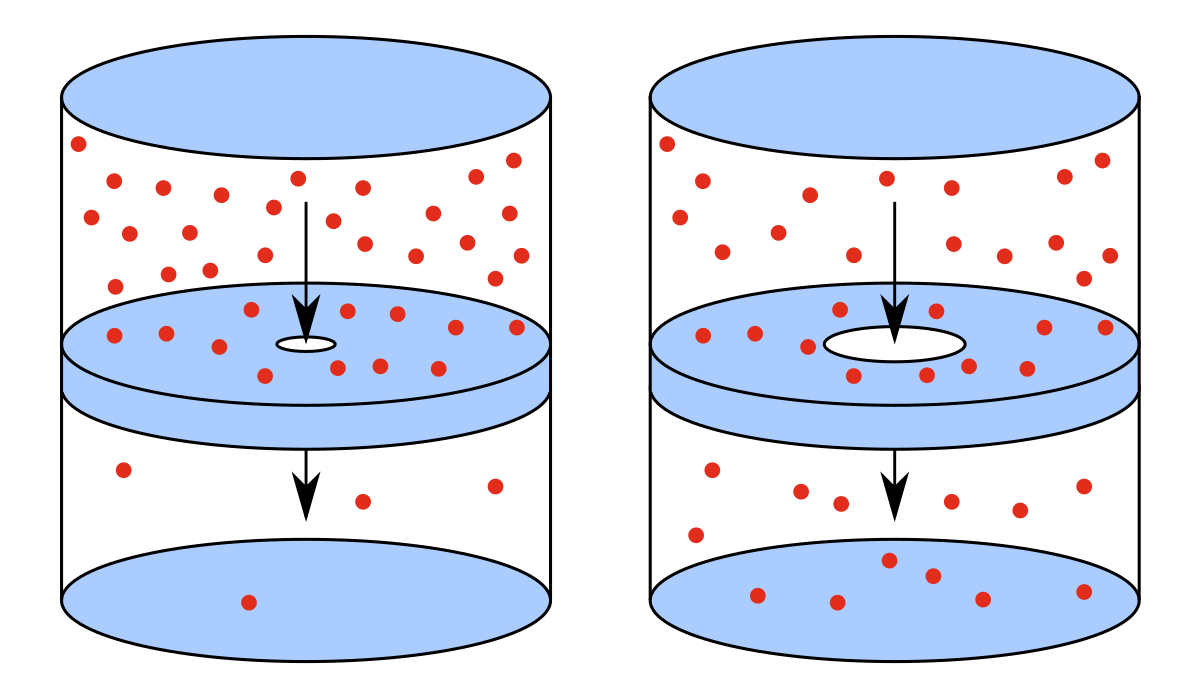 Ensures little or no collisions near the opening hence the equilibrium is maintained
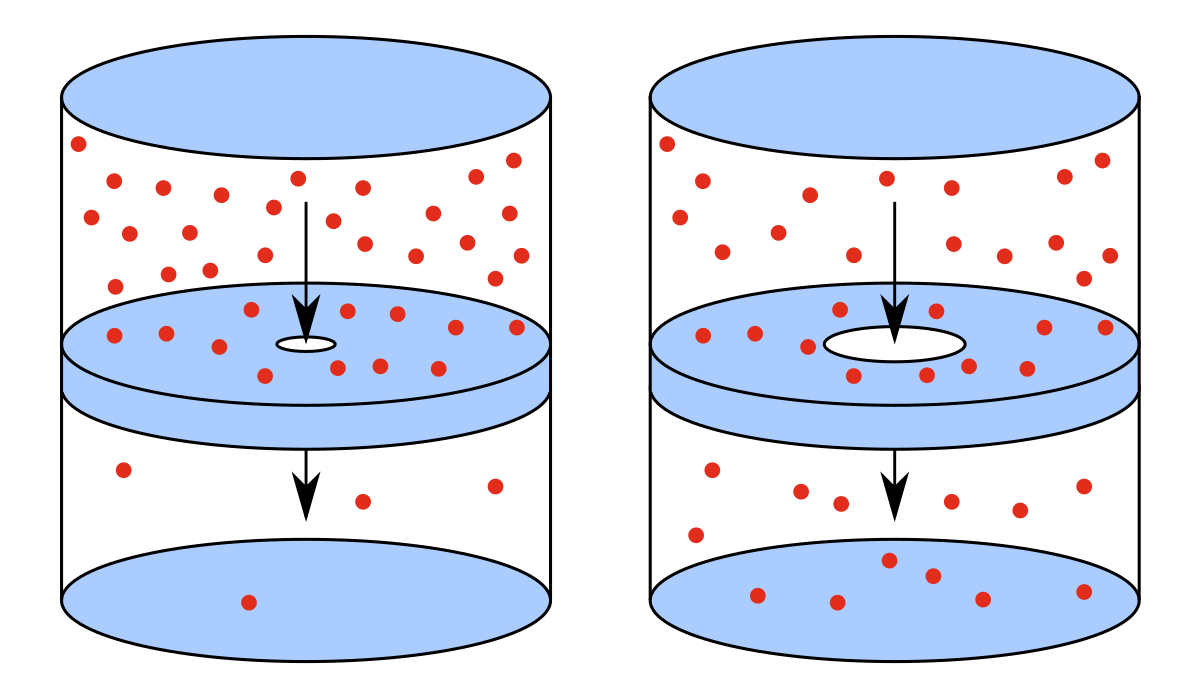 Equilibrium is not disturbed
Under the above condition escape of molecules through hole is called  as EFFUSION
OR
EFFUSION occurs through an orifice smaller than the mean free path of the particles in motion
dA
Flux of molecules
dA
Volume of slanted cylinder
dA
HOME WORK
Distribution function
Maxwell Boltzmann speed distribution
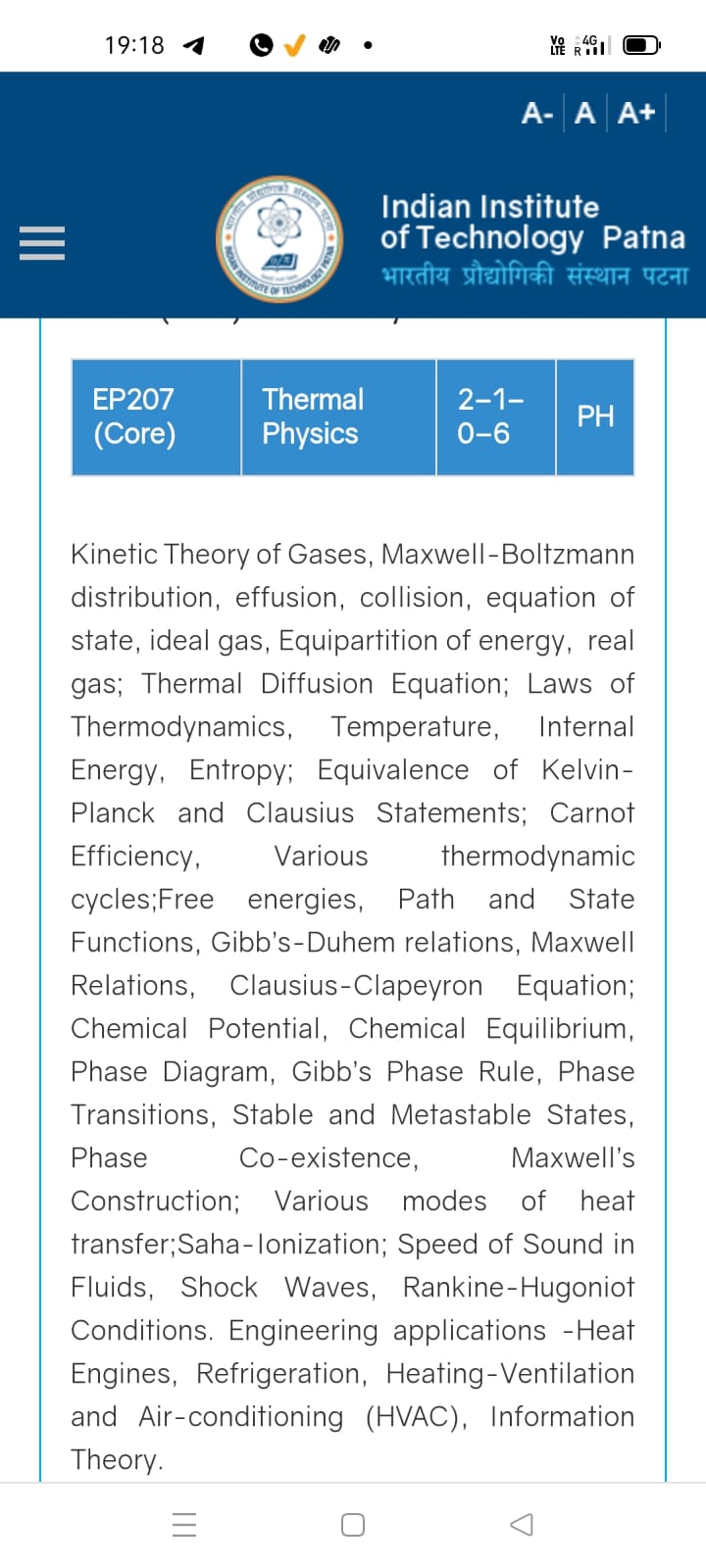 Mid-sem
Introduction to Thermodynamics
A revision
Macroscopic approach
Does not probe system at molecular level
Thermodynamic variables P,V,T etc
System and rest of universe (reservoir: Infinite heat capacity)
System is separated by a wall
Zeroth Law of Thermodynamics
R. H. Fowler :1931
Statement
If two systems are in thermal equilibrium  with a  third system then those two are  in  thermal equilibrium with each other
A
B
Statement
If two systems are in thermal equilibrium  with a  third system then those two are  in  thermal equilibrium with each other
B
C
Statement
If two systems are in thermal equilibrium  with a  third system then those two are  in  thermal equilibrium with each other
A
C
Statement
Same Temperature
A
C
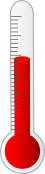 Statement
No Heat Flow
A
C
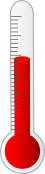 B
DIATHERMIC (CONDUCTING)
A
ADIABATIC
(NON
CONDUCTING)
C
B
ADIABATIC
A
DIATHERMIC (CONDUCTING)
C
No heat flow
First Law of Thermodynamics
Law of Conservation of Energy
Statement
Energy is conserved and heat and work are both forms of energy.
Tutorial 4 on First Law of Thermodynamics
P
C
7P1
P1
B
A
V
V1
3V1
P
C
7P1
P1
B
A
V
V1
3V1
A to B
P
C
7P1
P1
B
A
V
V1
3V1
B to C